Introducción a dataframe y tidyverse
Curso: R básico
2024
Introducción a dataframes y  tidyverse
05.
Introducción a dataframes y tidyverse
¿Qué es tidyverse? Es una serie de paquetes para el trabajo con data frames que funcionan en armonía, pues fueron programados con la misma filosofía y diseño de datos.
Como mencionamos, los data frames son la estructura de datos a la que nos enfrentaremos más comúnmente y en la que se enfoca este curso. Para trabajar  con estos,  el paquete tidyverse es de gran ayuda.
Incluye paquetes como:
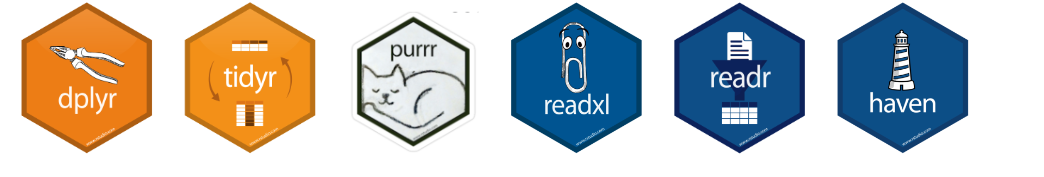 Nota: la implementación de los data frames en el tidyverse es llamada tibble
Introducción a dataframes y tidyverse
05.
Instalemos tidyverse y aprovechemos de instalar guaguas que nos proveerá datos del número de personas nacidas con cada nombre en cada año:
install.packages('tidyverse')
install.packages('guaguas')

Luego los cargamos en nuestra sesión de la siguiente forma:

library(tidyverse)
library(guaguas)
Introducción a dataframes y tidyverse
05.
Carguemos la base en nuestro ambiente de trabajo:

datos = guaguas​
Algunas exploraciones básicas:
Dimensiones:

dim(datos)
## [1] 858782      5

N° de filas:

nrow(datos)
## [1] 858782

N° de columnas:

ncol(datos)
## [1] 5
Introducción a dataframes y tidyverse
05.
Nombres de las columnas:​
names(datos)​
​
## [1] "anio"       "nombre"     "sexo"       "n"          "proporcion"
Tipos de datos y mirada inicial:

str(datos)

## tibble [858,782 x 5] (S3: tbl_df/tbl/data.frame)
##  $ anio      : num [1:858782] 1920 1920 1920 1920 1920 1920 1920 1920 1920 1920 ...
##  $ nombre    : chr [1:858782] "María" "José" "Juan" "Luis" ...
##  $ sexo      : chr [1:858782] "F" "M" "M" "M" ...
##  $ n         : num [1:858782] 2130 984 636 631 426 340 326 289 277 269 ...
##  $ proporcion: num [1:858782] 0.1045 0.0483 0.0312 0.031 0.0209 ...
Introducción a dataframes y tidyverse
05.
Conteo de valores únicos de una variable:

count(datos, sexo)

## # A tibble: 3 x 2
##   sexo       n
##   <chr>  <int>
## 1 F     531038
## 2 I        318
## 3 M     327426
Valores únicos de una variable:​
​
distinct(datos, sexo)​
​
## # A tibble: 3 x 1​
##   sexo ​
##   <chr>​
## 1 F    ​
## 2 M    ​
## 3 I
¡Muchas gracias!